Who am I?
I eat grass, herbs, roots, bulbs and melons.
I can weigh between 54 and 75kg.
I am between 153-235 cm long.
While you wait…have a look at these statements and see if you can guess what the lesson is about today.
I became extinct in the wild in 1972.
I can live for over 20 years.
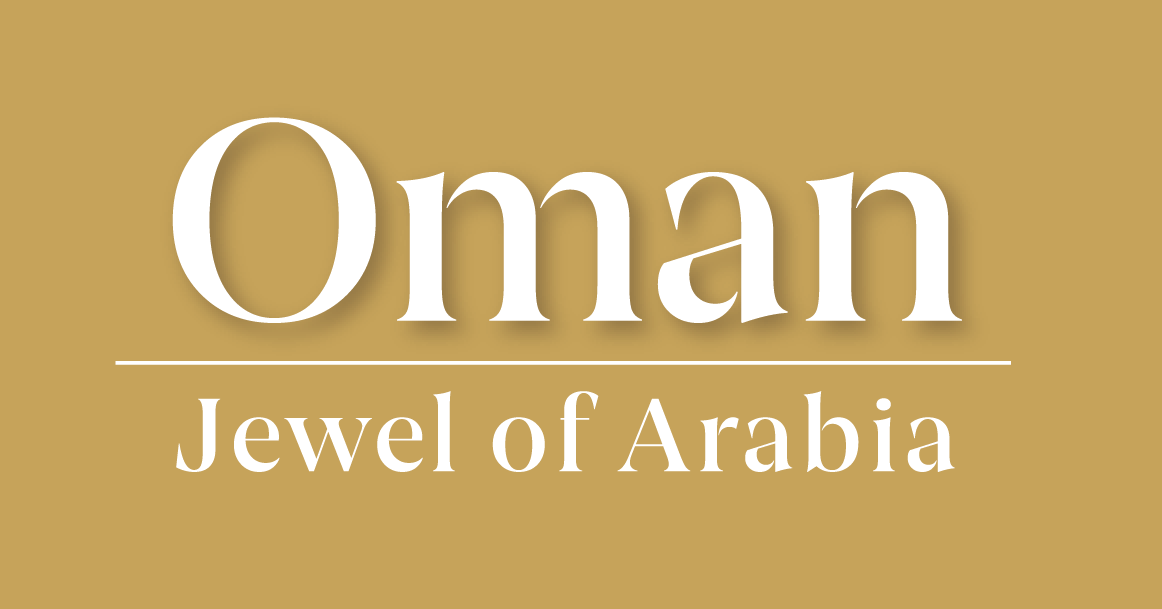 Unicorns of the desert
Friday, 07 March 2025
Did you know? The Arabian Oryx is thought to be the animal which started the unicorn myth. Can you label your own image to see why this might have been?
Learning Goals
Know ways in which the Arabian Oryx have adapted to the desert biome. 
Understand why the Arabian Oryx had been near extinction. 
Identify ways in which the Arabian Oryx can be conserved.
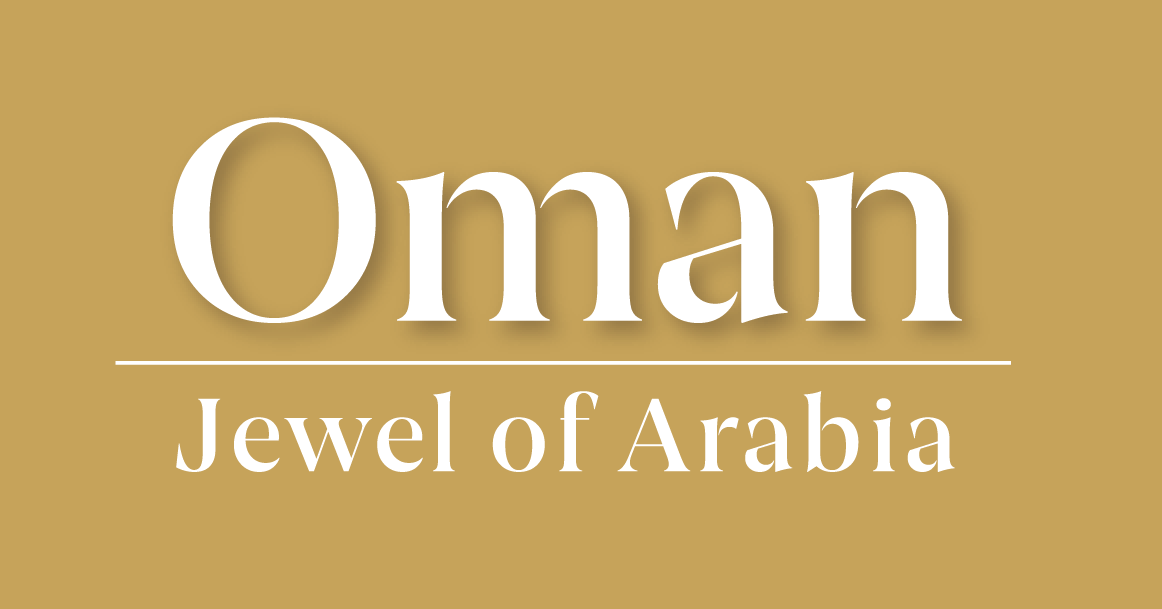 Why were Arabian Oryx thought to be unicorns?
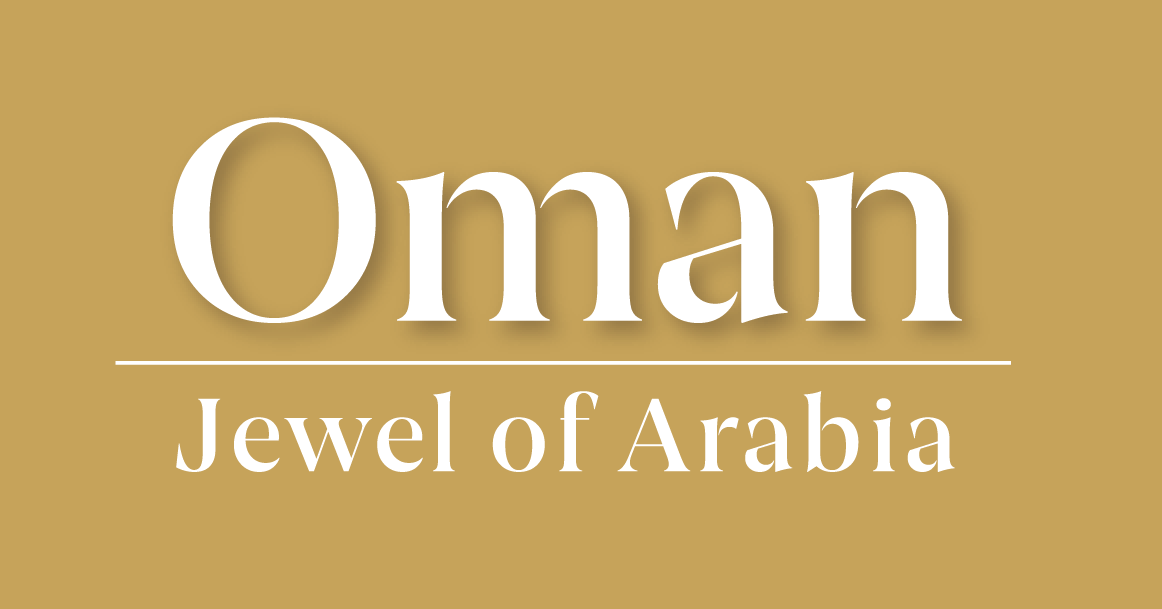 How have the oryx adapted to the desert biome?
They have a bright white coat which reflects the sun’s rays. 
Their skin is black to absorb some heat to keep them warm at night. 
They have wide hooves to help walk on the sandy ground more easily. 
They can survive without water for a long time as they get the moisture, they need from eating desert plants and licking the due off plants and rocks. 
They tend to be active at dawn and dusk and hide in the shade in the day. 
They use their hooves to dig to create a bed of cooler sand. 
They can let their body temperature increase by 10oC.
To help conserve water, they can remove moisture from their poo! 
Their tall, thin legs help them to be away from the heat radiating from the ground. 
They can travel long distances to find food and water.
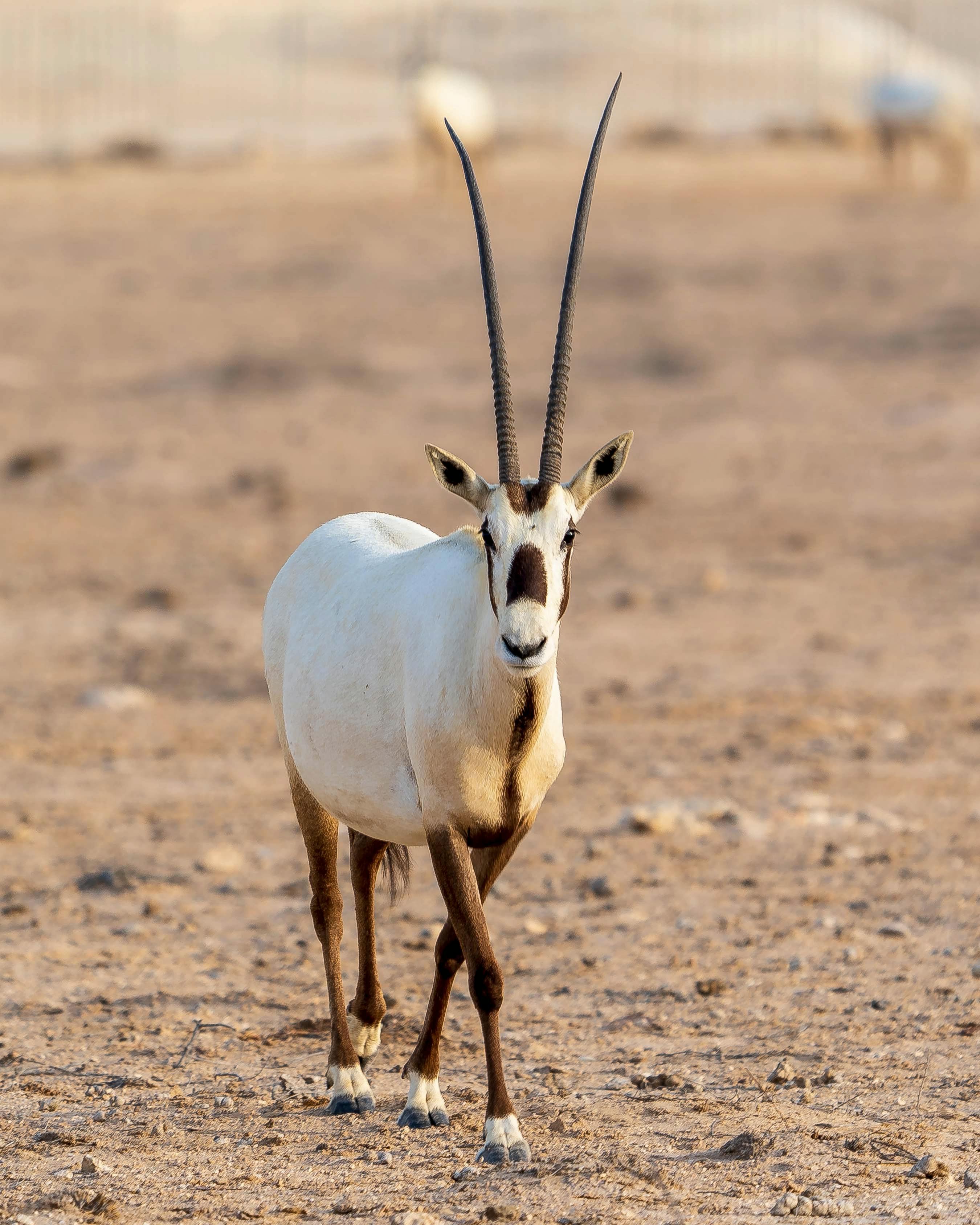 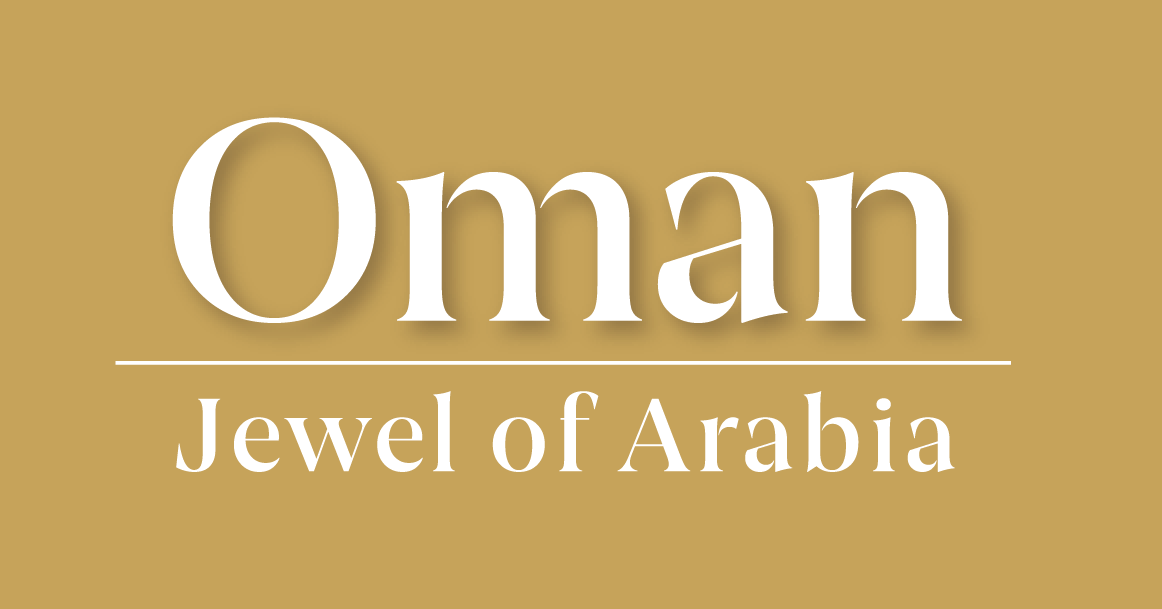 Arabian Oryx in the desert © Chris Clark, Pexels
What happened to the Arabian Oryx?
What other animals have you heard of that are threatened or are at risk of extinction? What reasons is this happening?
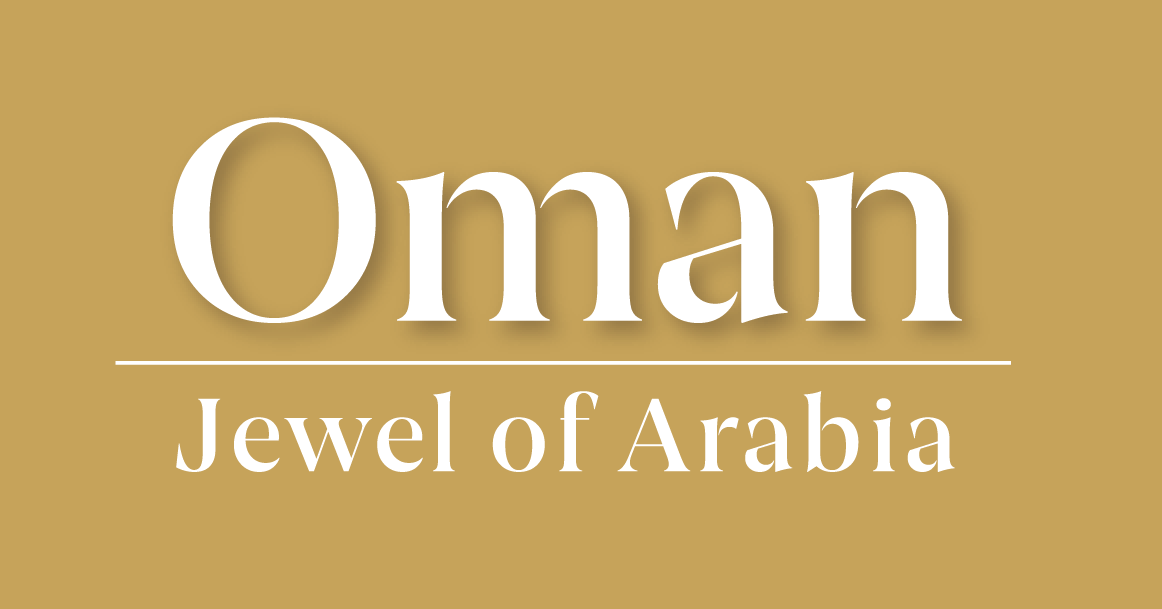 It’s not all bad news
Watch the following video to look at how places are trying to conserve the species in their country. What are the different ‘types’ of conservation?
Create a mind map to think about the different ways the Arabian Oryx could be conserved.
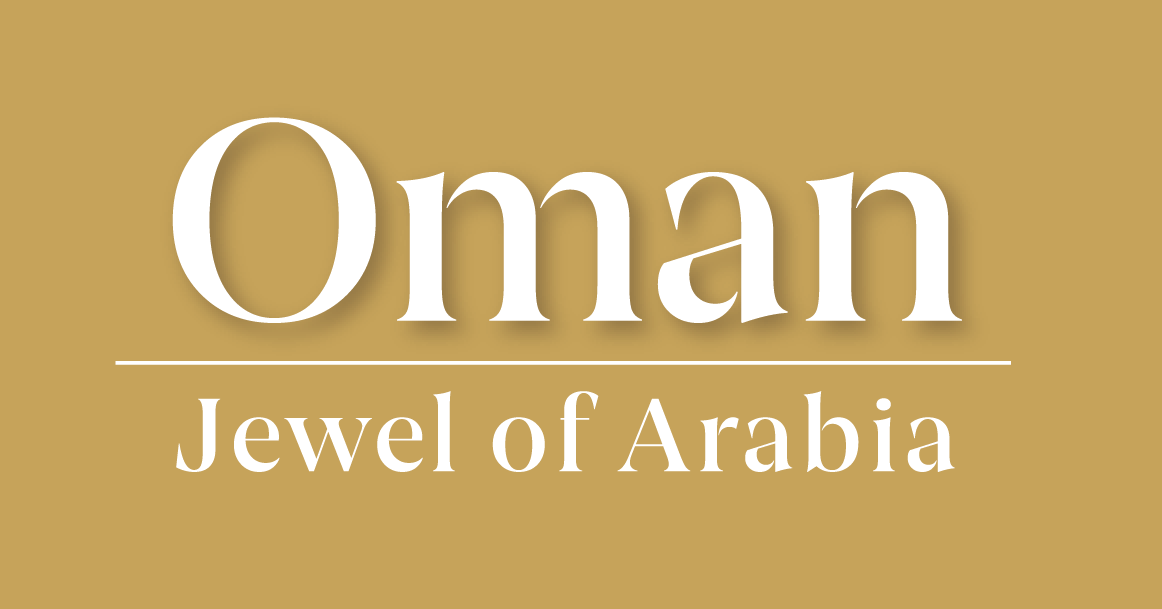 [Speaker Notes: Teacher Notes:

There’s a longer video on 5 animal conservation stories from BBC Earth if you have time to explore this further: https://www.youtube.com/watch?v=zQZndqa2bIw]
Design a safe habitat for the oryx
Imagine an ideal home or the Arabian Oryx
What would their home look like? 
What would they eat?
How would they find water? 
How would they be safe? 
On your own image of the oryx from last lesson, draw their new safe habitat. Include ideas that you had thought about from the questions above. 
Is there anything else you would add?
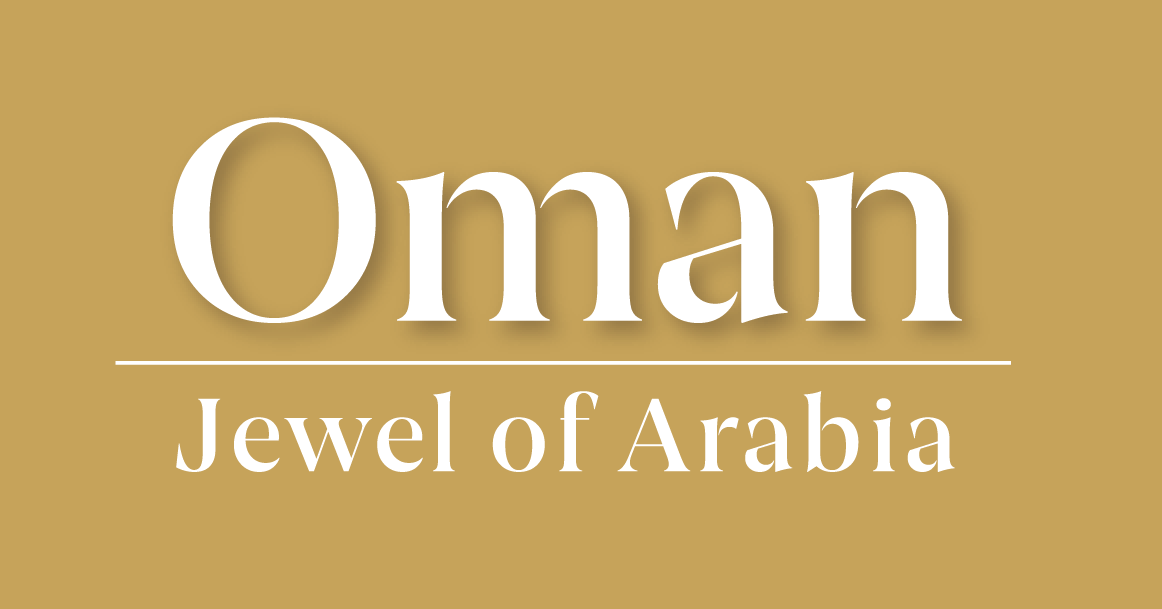 Unicorns of the desert – Arabian Oryx
Tasks:
Label the image of the oryx to explain why they might have been mistaken for a unicorn. 
Using the information (and your own knowledge) add more labels to detail how the oryx has adapted to the desert. 
At the end of the lesson draw the ideal habitat for the oryx.
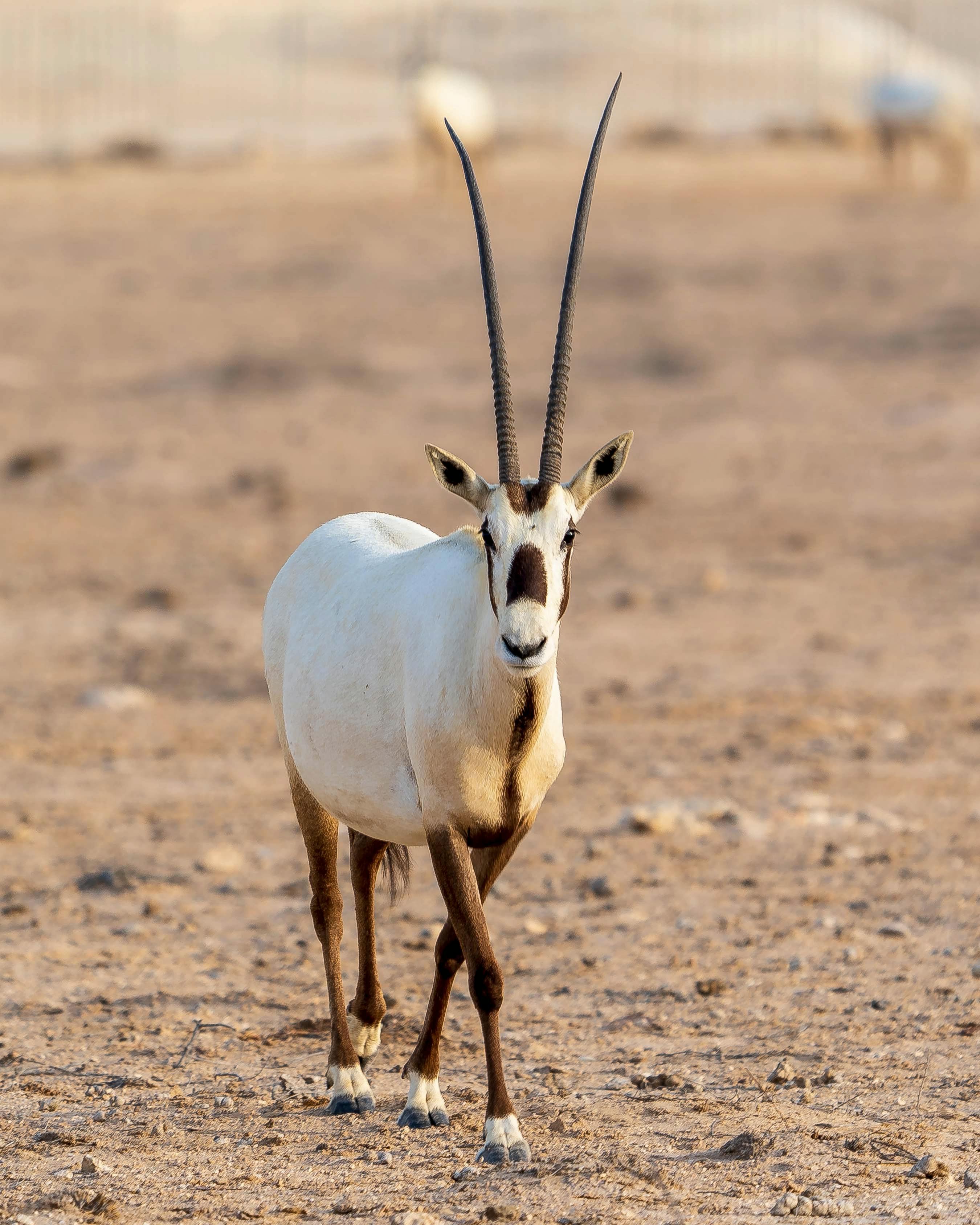 Arabian Oryx in the desert © Chris Clark, Pexels
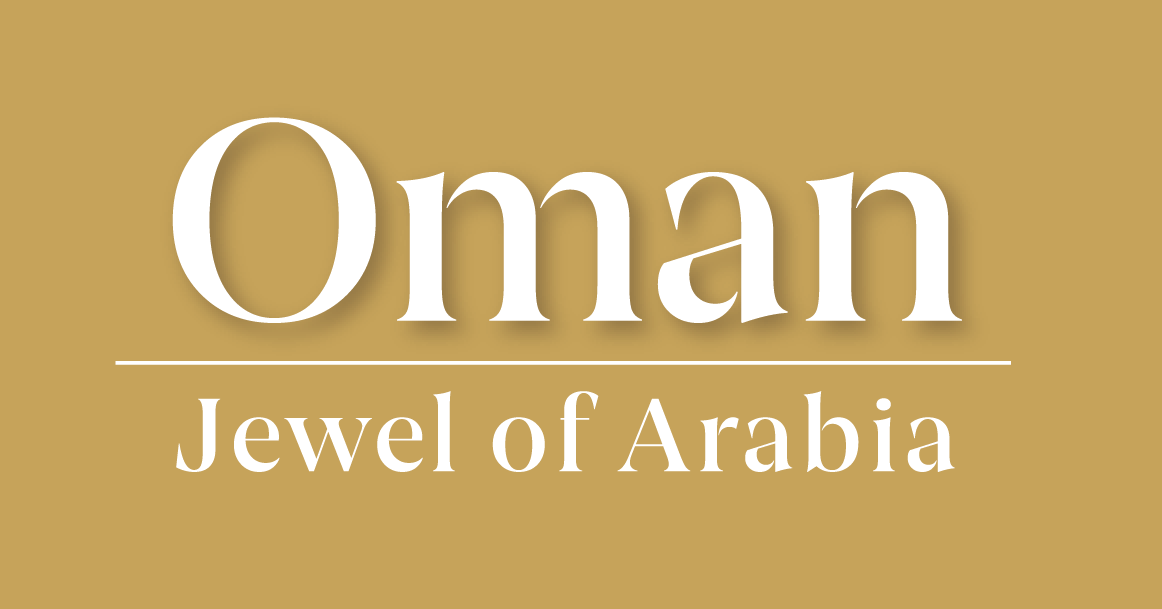